МЕТОД ИССЛЕДОВАНИЯ КЛЮЧЕВЫХ СИТУАЦИЙ (МИКС) — РЕАЛИЗАЦИЯ УЧЕБНО-ИССЛЕДОВАТЕЛЬСКОЙДЕЯТЕЛЬНОСТИ УЧАЩИХСЯ
Л. Э. Генденштейн
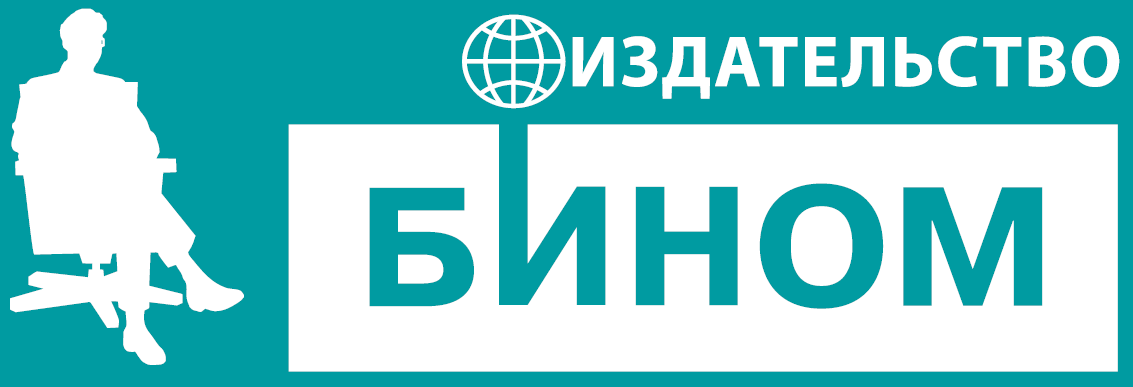 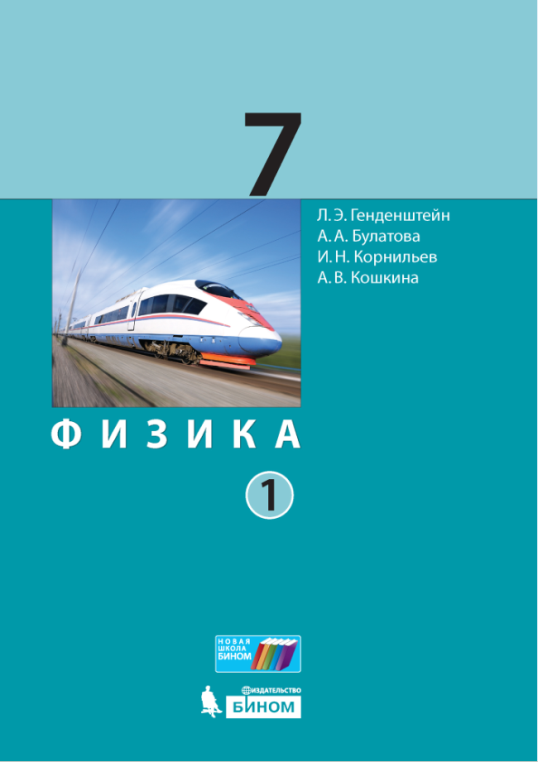 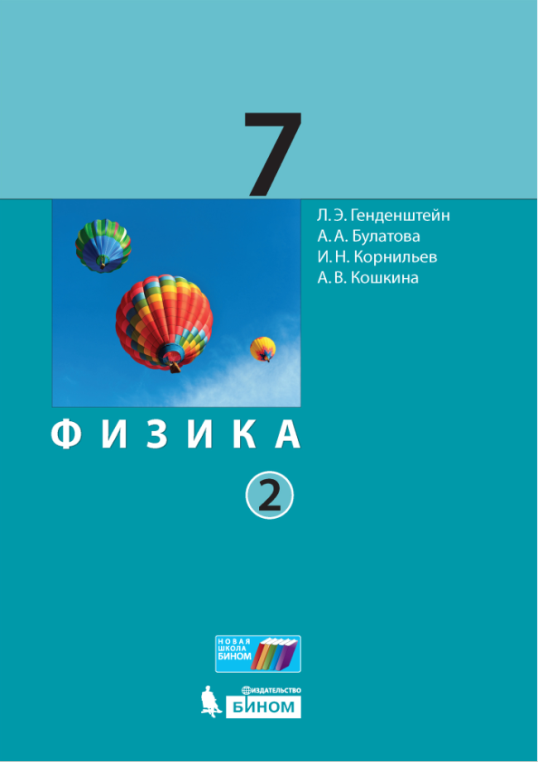 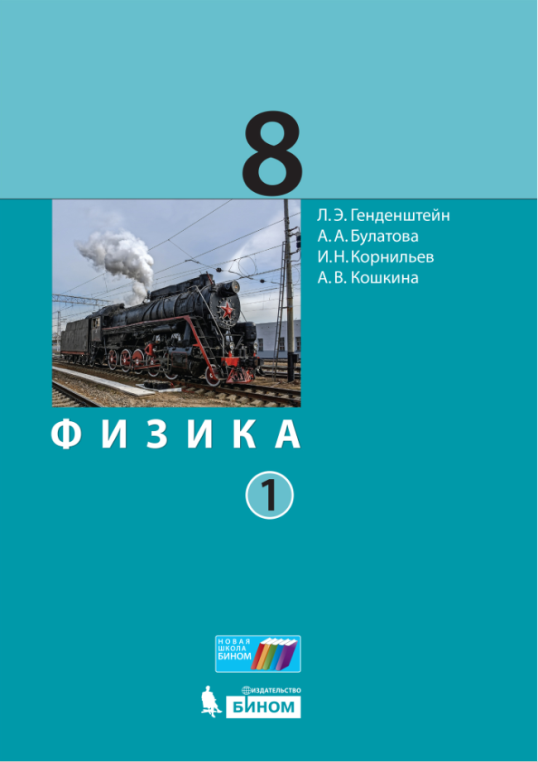 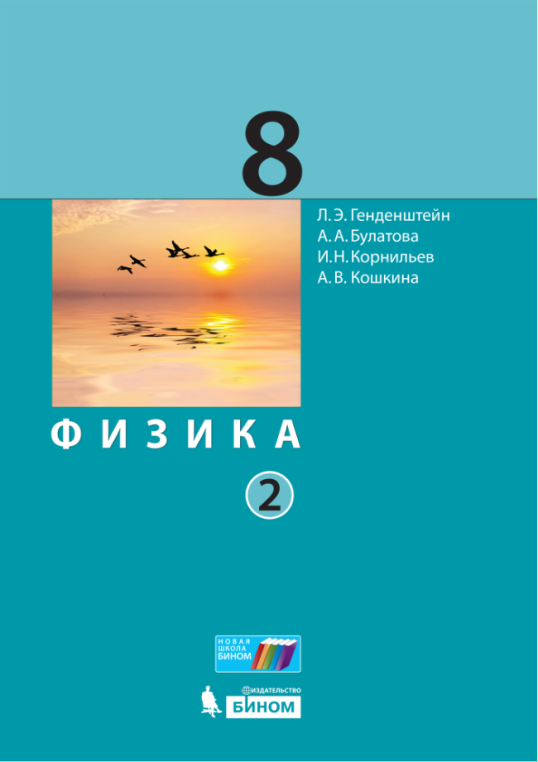 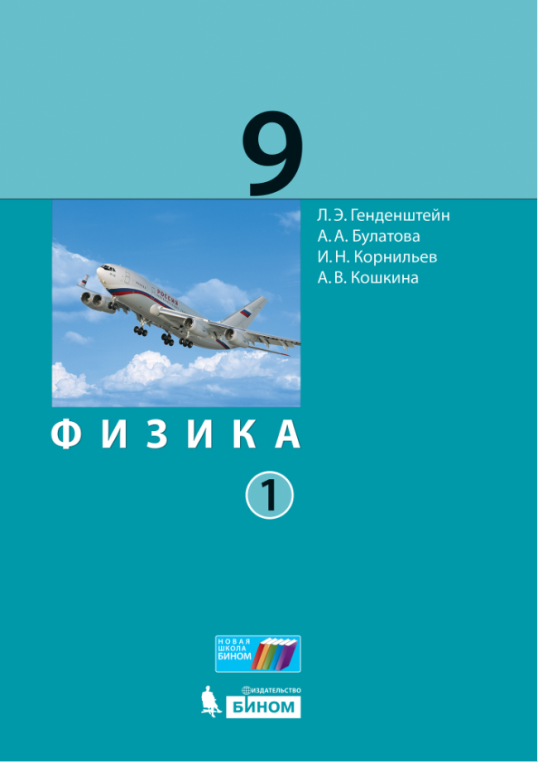 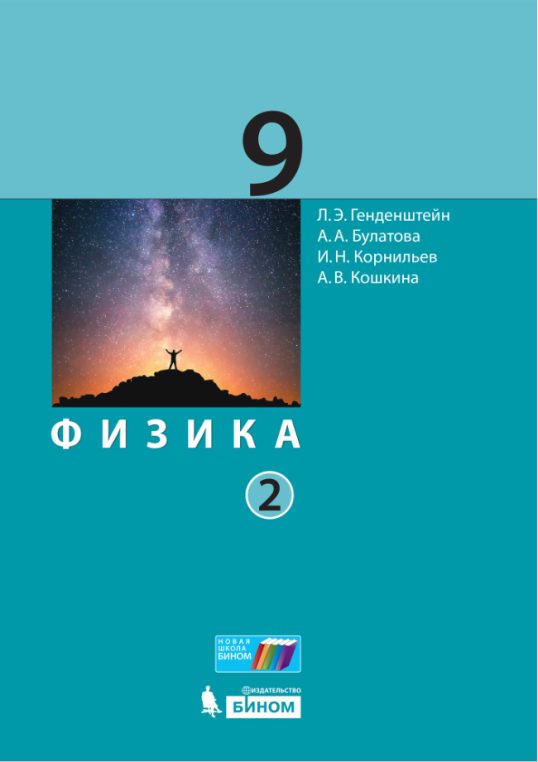 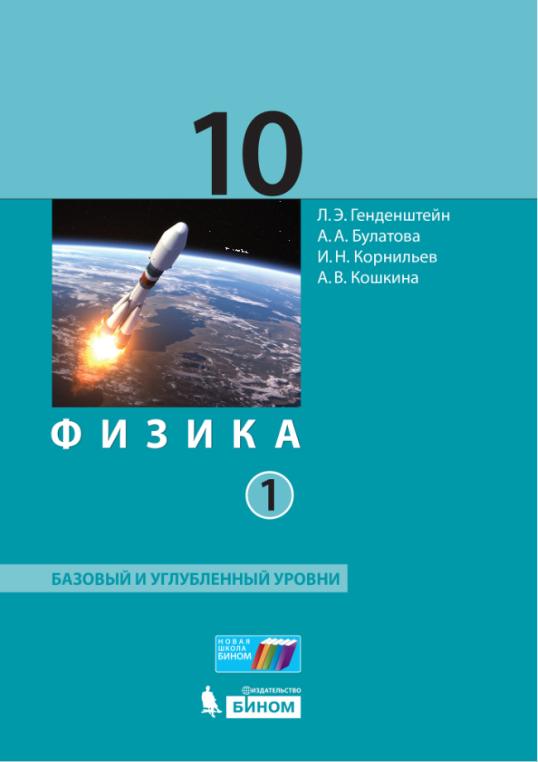 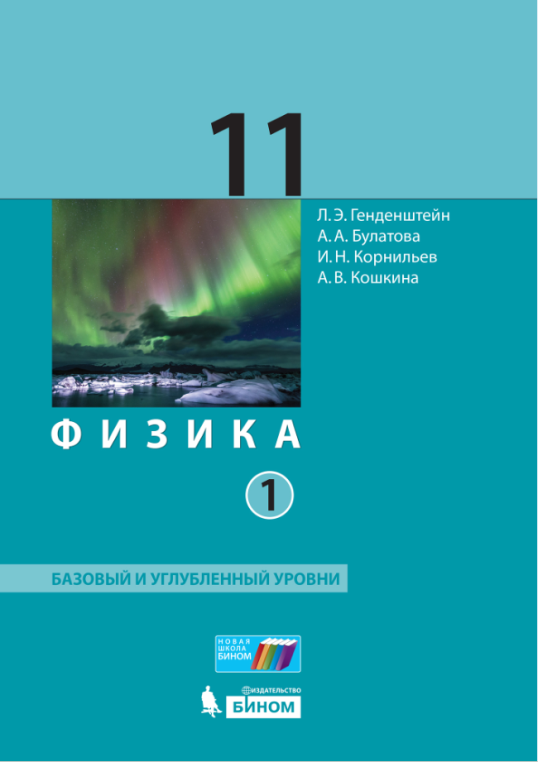 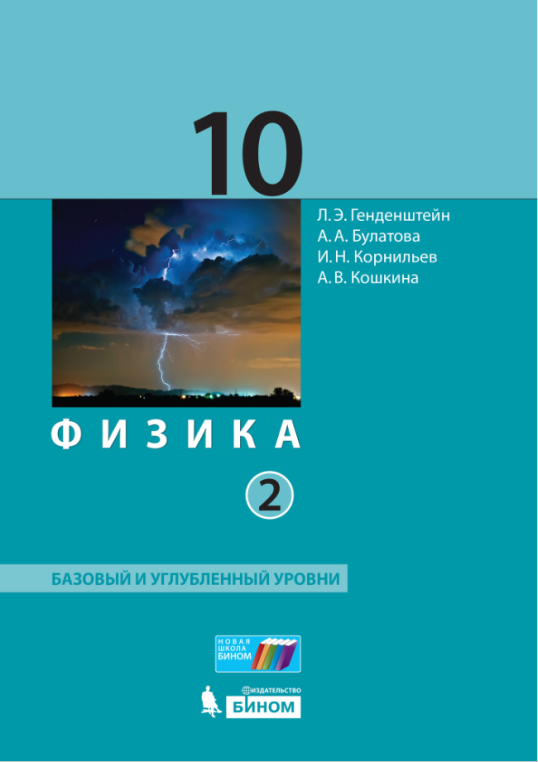 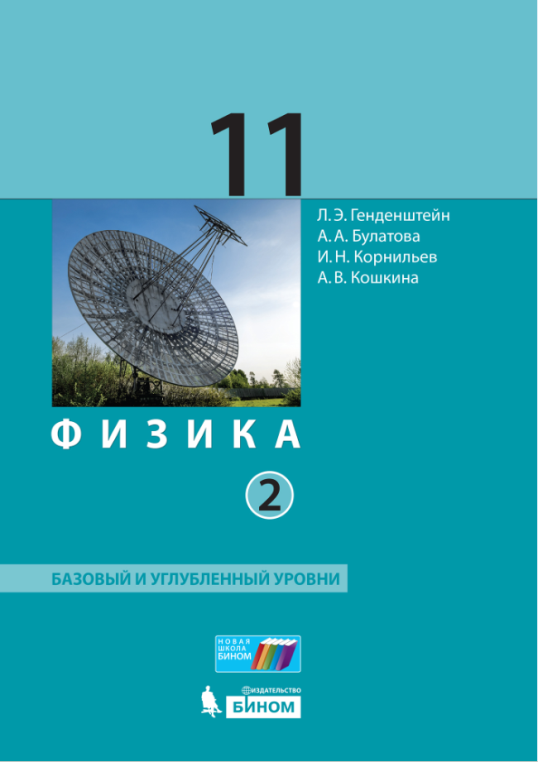 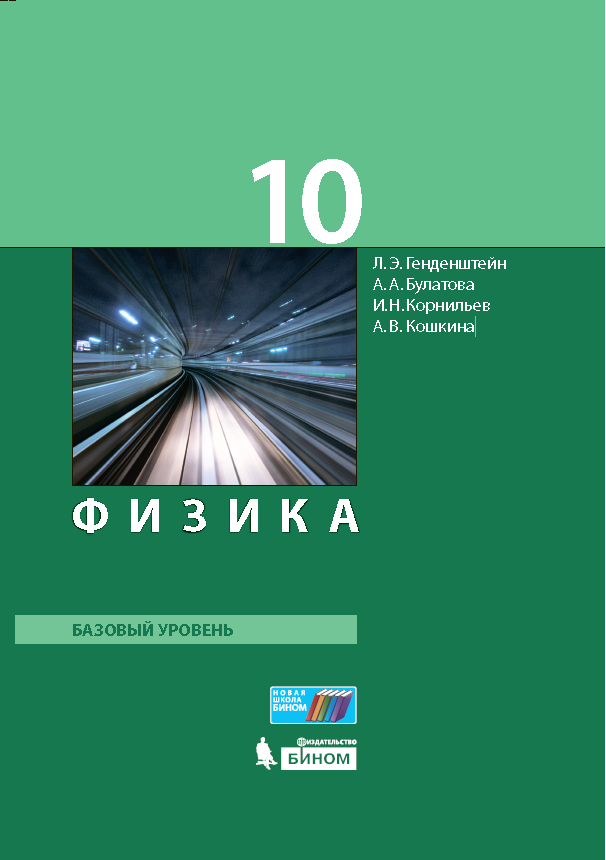 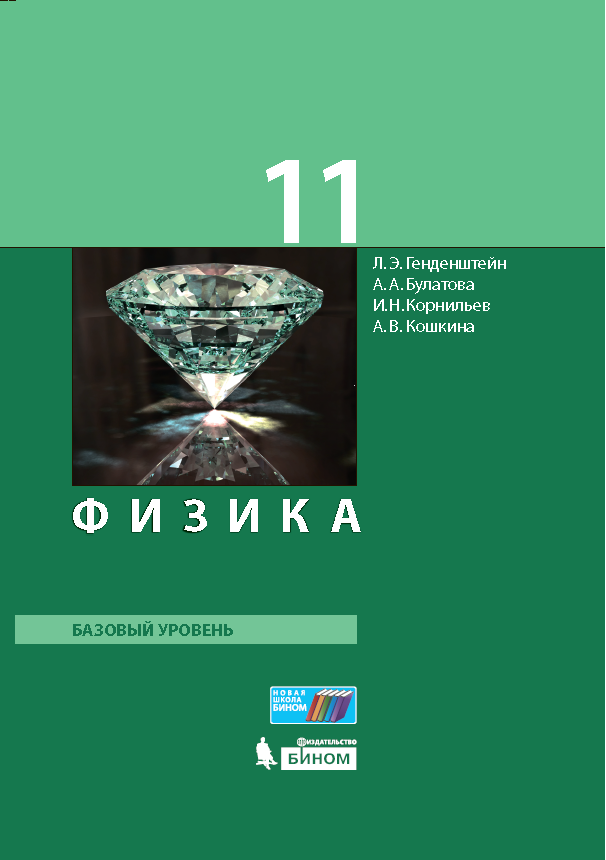 Изложение учебного материала в учебниках характеризуется структурированностью, систематичностью, последовательностью, разнообразием используемых видов текстовых и графических материалов. Язык изложения учебного материала доступен, интересен, понятен. 
Учебники реализуют системно-деятельностный подход, предполагающий ориентацию на современные результаты образования, выражающиеся не только в овладении учащимися определёнными знаниями, умениями и способами деятельности, но и в формировании метапредметных умений и личностных качеств. 
Учебники содержат сведения о достижениях современной физики в области промышленных технологических процессов, влиянии их на окружающую среду, при этом большое внимание уделяется работам российских учёных
Ты мне рассказал — и я забыл. 
Ты мне показал — и я запомнил. 
Ты меня вовлёк — и я научился. 

        Конфуций (6-й век до нашей эры)
«ЗОЛОТОЕ ПРАВИЛО» РЕШЕНИЯ ЗАДАЧ
Закрываем вопрос задачи и сосредотачиваемся на ситуации, описанной в условии задачи. Переключаем внимание с бесполезного поиска прямого ответа на вопрос задачи на плодотворное исследование ситуации. 
Какие законы и закономерности справедливы для данной ситуации? Как это обосновать? 
Записываем эти законы и закономерности в виде уравнений.
Открываем вопрос задачи и решаем полученную систему уравнений относительно искомых величин.
«ЗОЛОТОЕ ПРАВИЛО» РЕШЕНИЯ ЗАДАЧ
Законы и закономерности
Системауравнений
Ситуация
Что ищем?
Ответ
Задача
Пример (тот самый…)
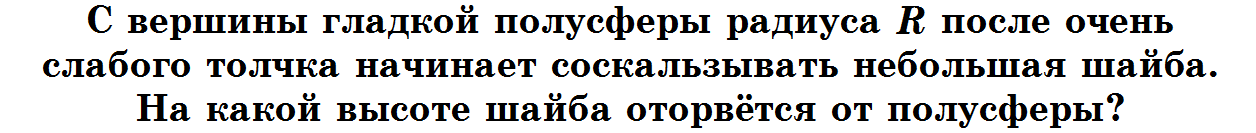 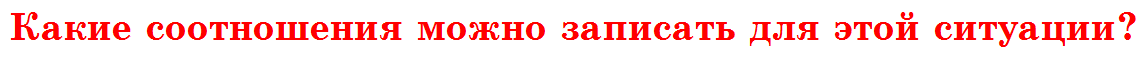 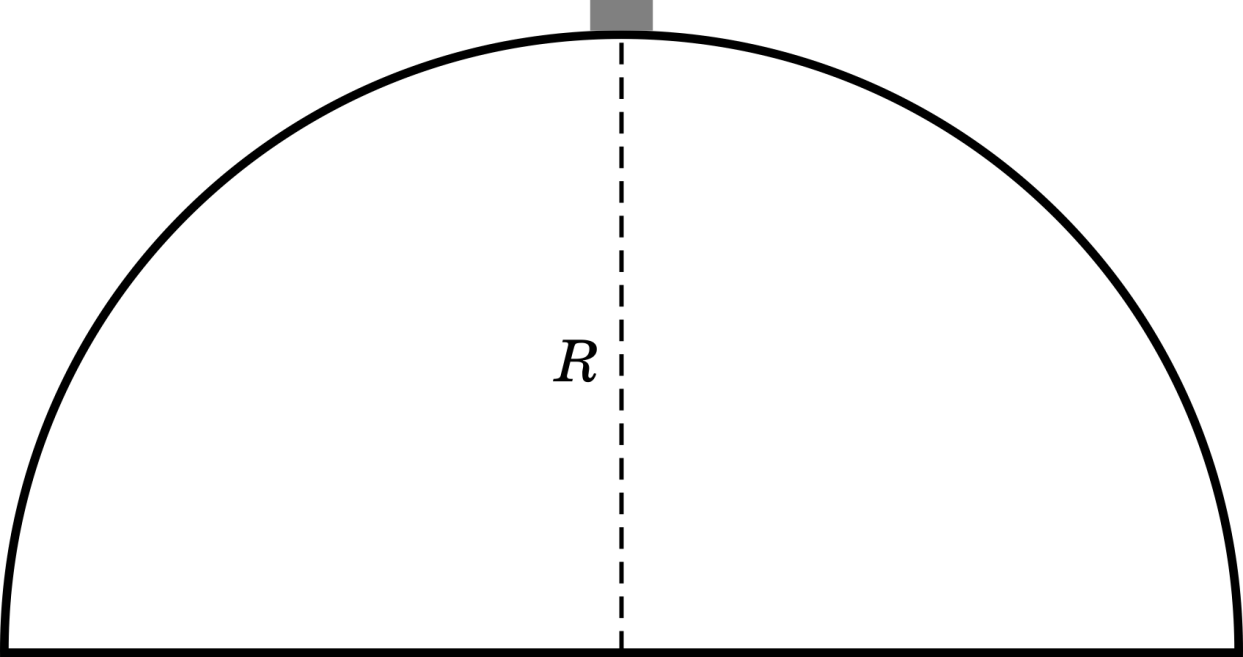 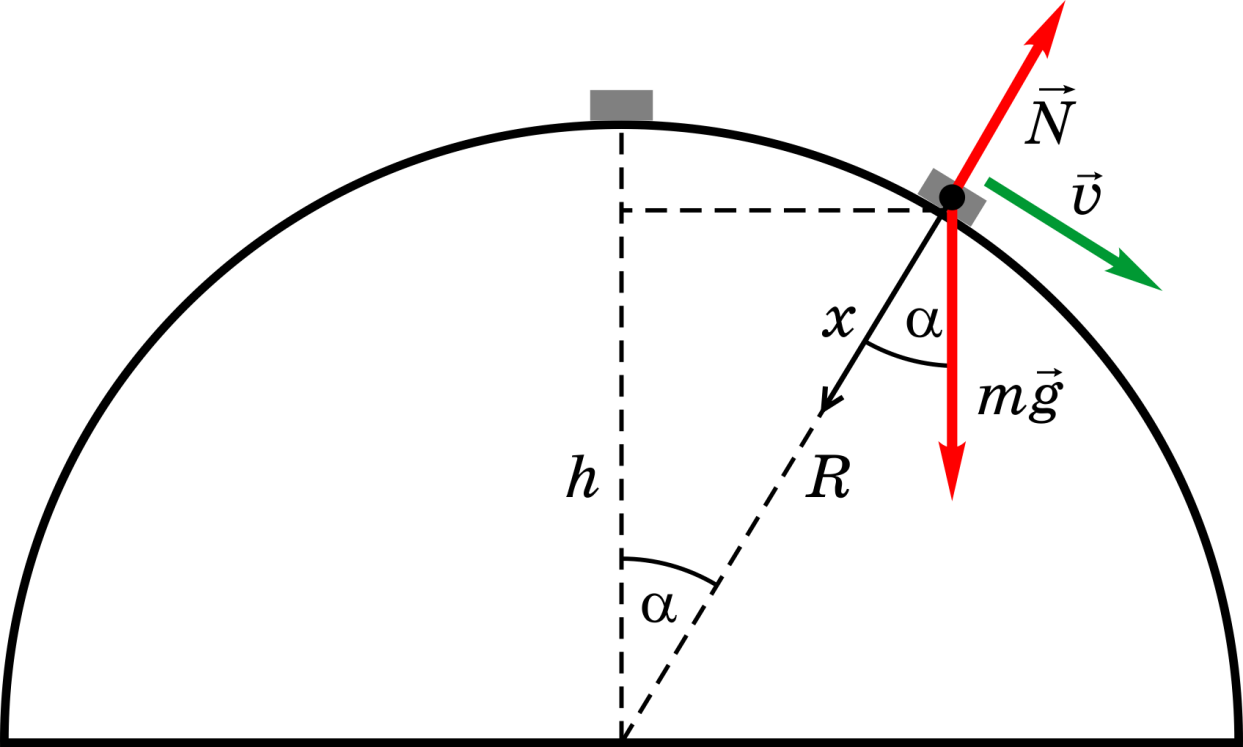 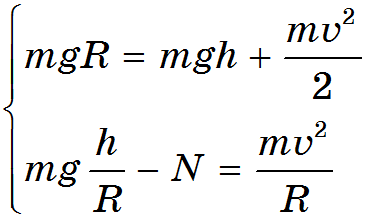 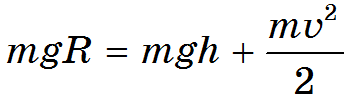 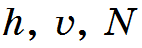 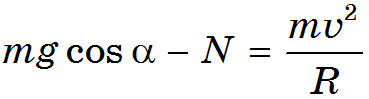 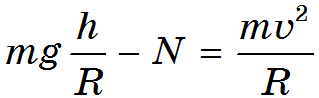 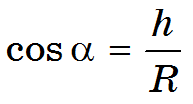 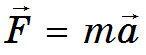 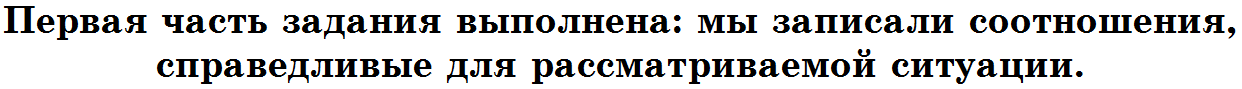 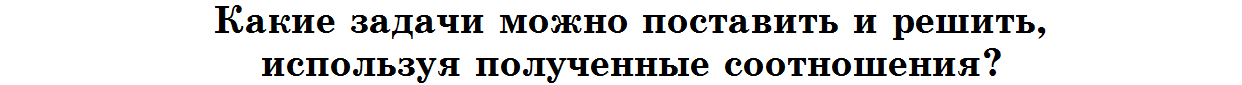 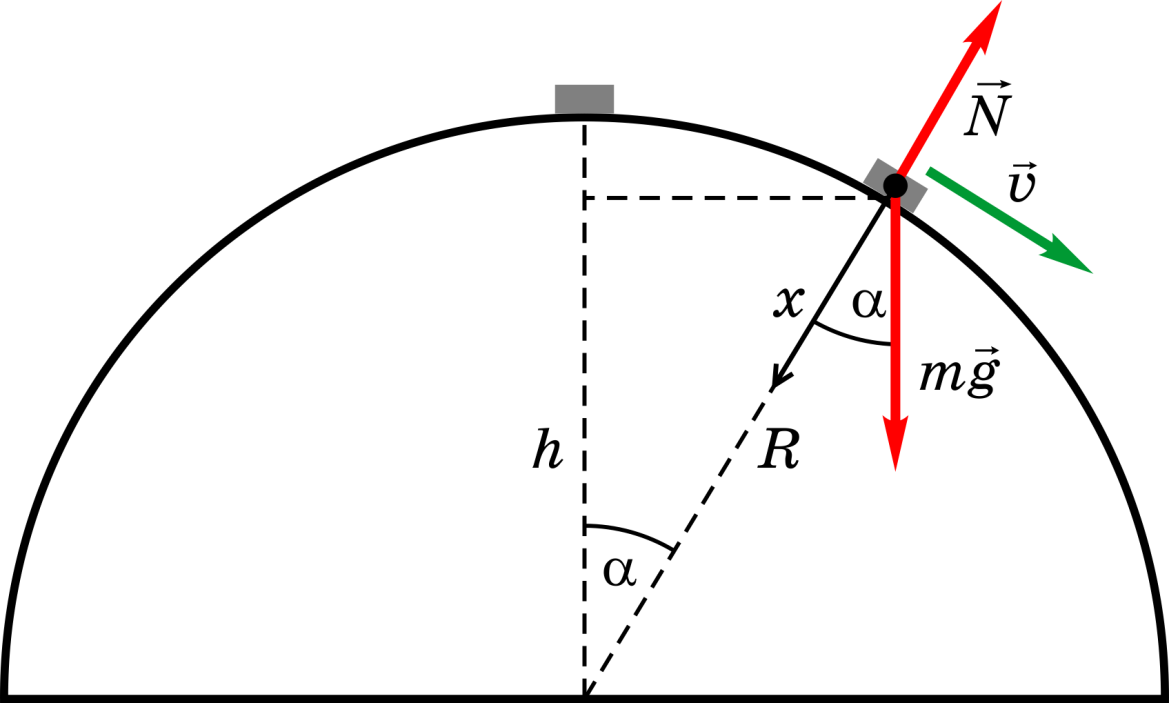 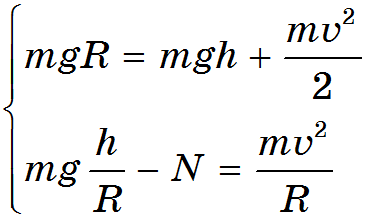 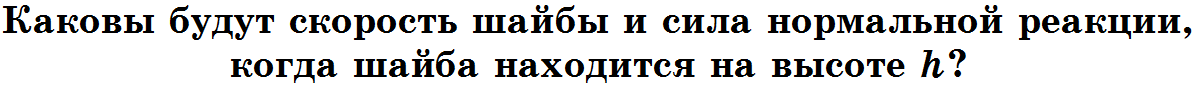 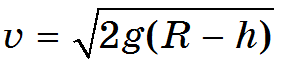 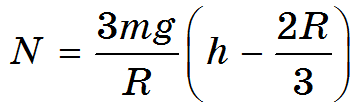 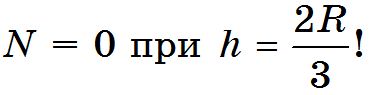 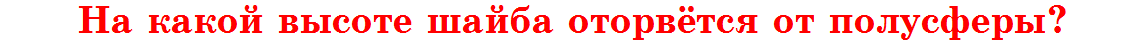 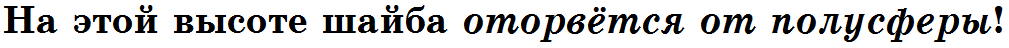 Ставим новые задачи по той же ситуации
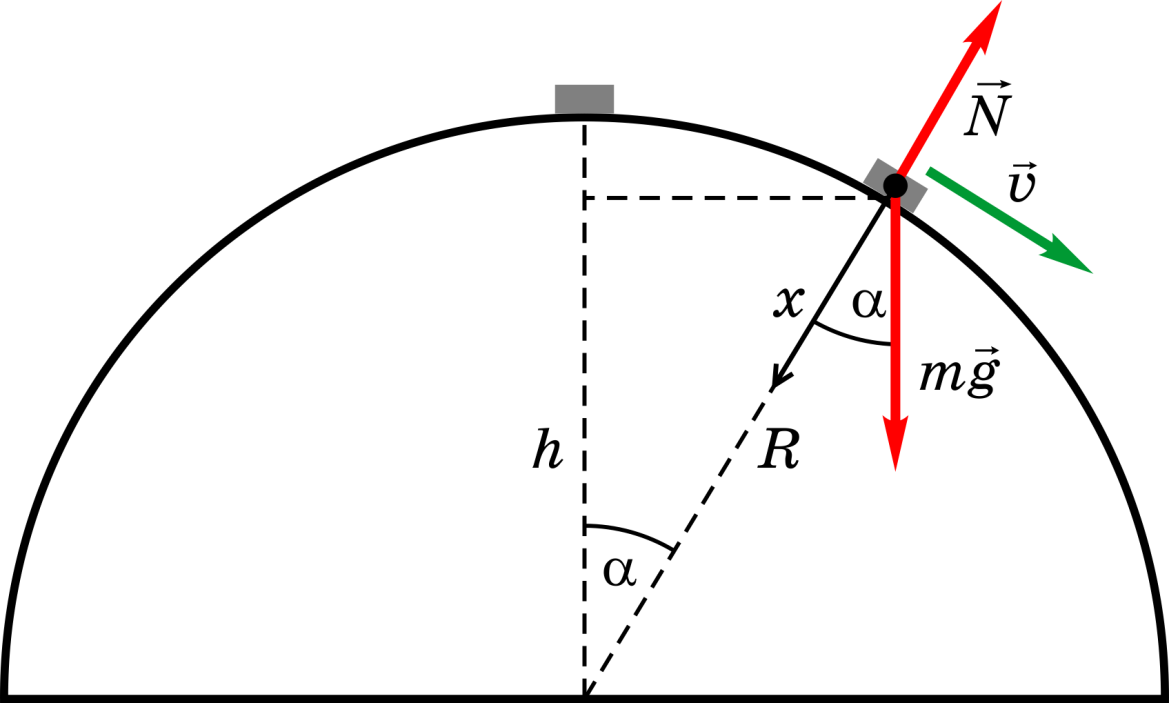 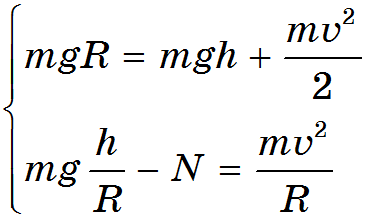 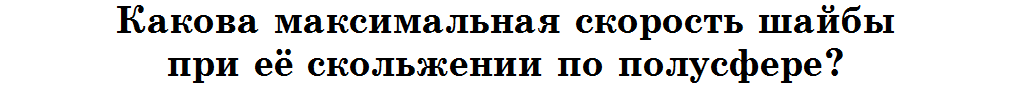 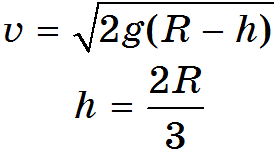 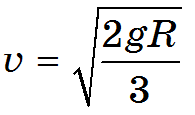 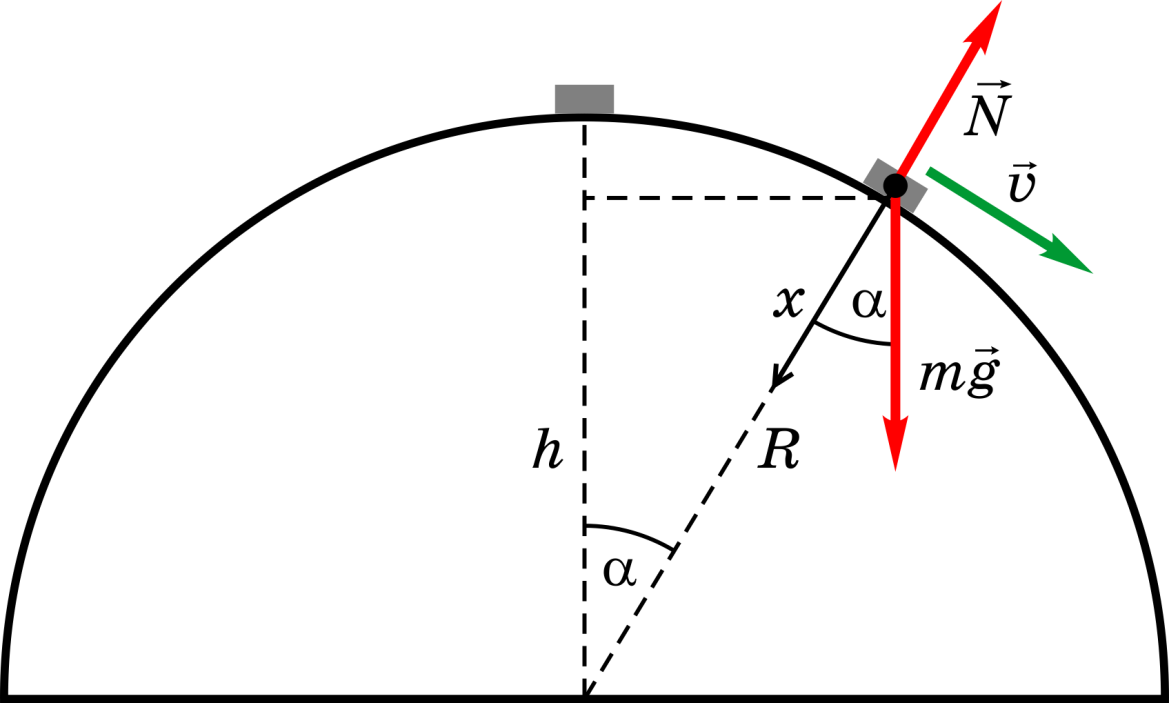 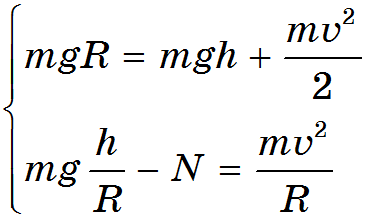 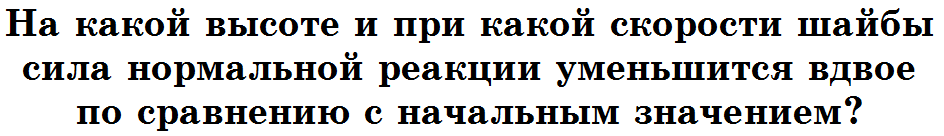 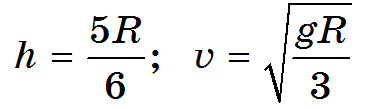 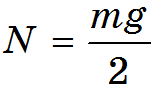 «Чистый эксперимент» на ЕГЭ
Подвесили к шайбе груз: и почти никто не решил!
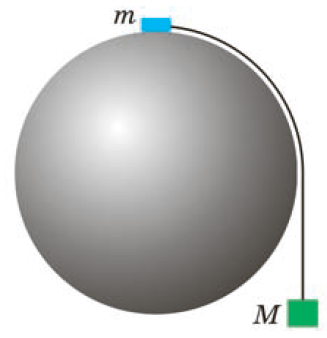 А если бы задачу про соскальзывание шайбы действительно РЕШАЛИ, а не заучивали решение, то решили бы и эту: она ненамного сложнее.
Расширение ситуации
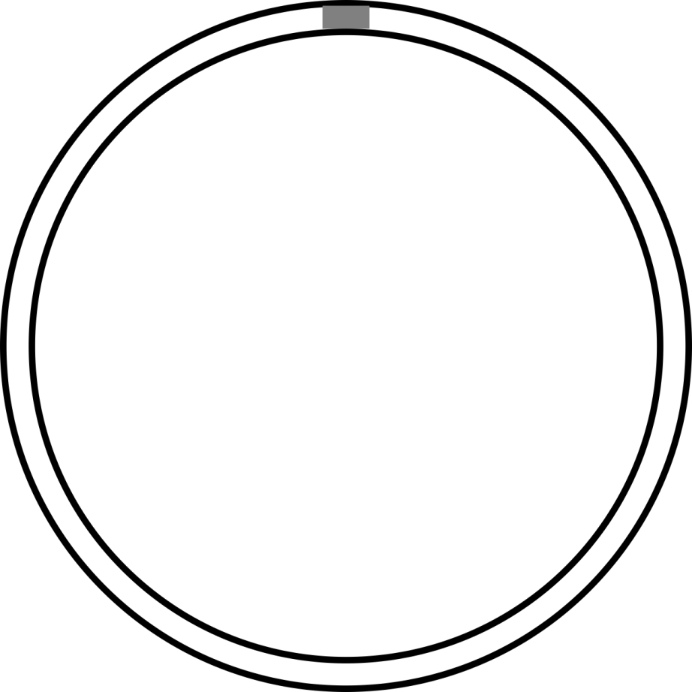 Если шайба движется внутри кольцевого жёлоба,то она может давить и на внутреннюю и на наружную поверхность.
Уравнения остаются теми же!
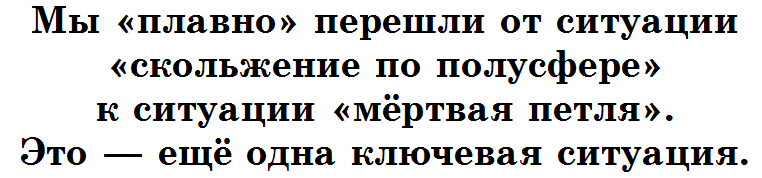 Частный случай «Золотого правила» решения задач — известный алгоритм решения задач по динамике (изобразите на чертеже все силы, запишите уравнения второго закона Ньютона в проекциях и т. п.). 
Вам ничего не напоминает «Золотое правило» решения задач? 
Почему анализ условия практически никогда не используют?
На одном уроке можно так подробно разобрать одну-две задачи, а в школьном курсе — тысячи задач!
К счастью, действительно различных задач в школьном курсе физики не так уж много! 
Сюжеты тысяч задач группируются вокруг нескольких десятков ситуаций.
Их мы и называем КЛЮЧЕВЫМИ.
Примеры в механике: 
свободное падение тела, 
движение тела по наклонной плоскости, 
движение планеты по круговой орбите, 
колебания математического маятника…
Группировка задач вокруг ситуаций — это свойство задач или ситуаций?
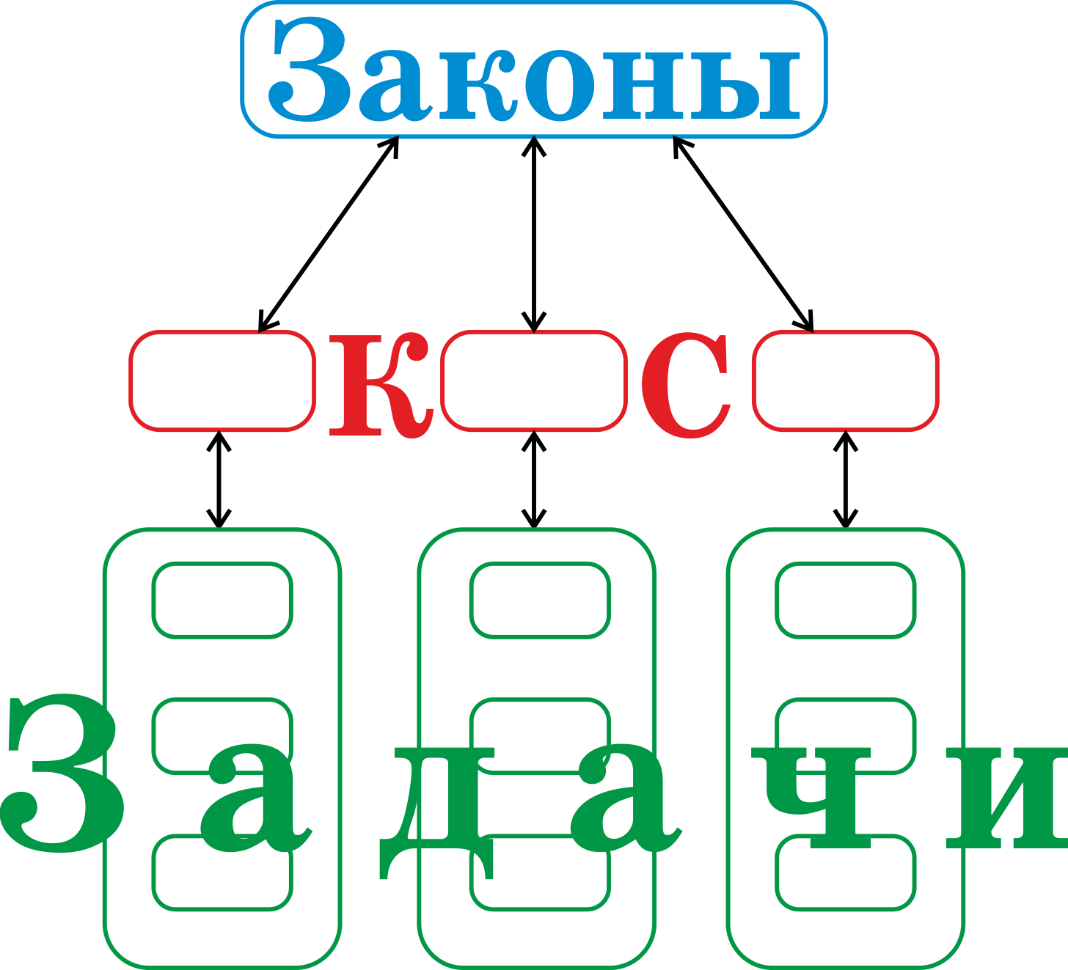 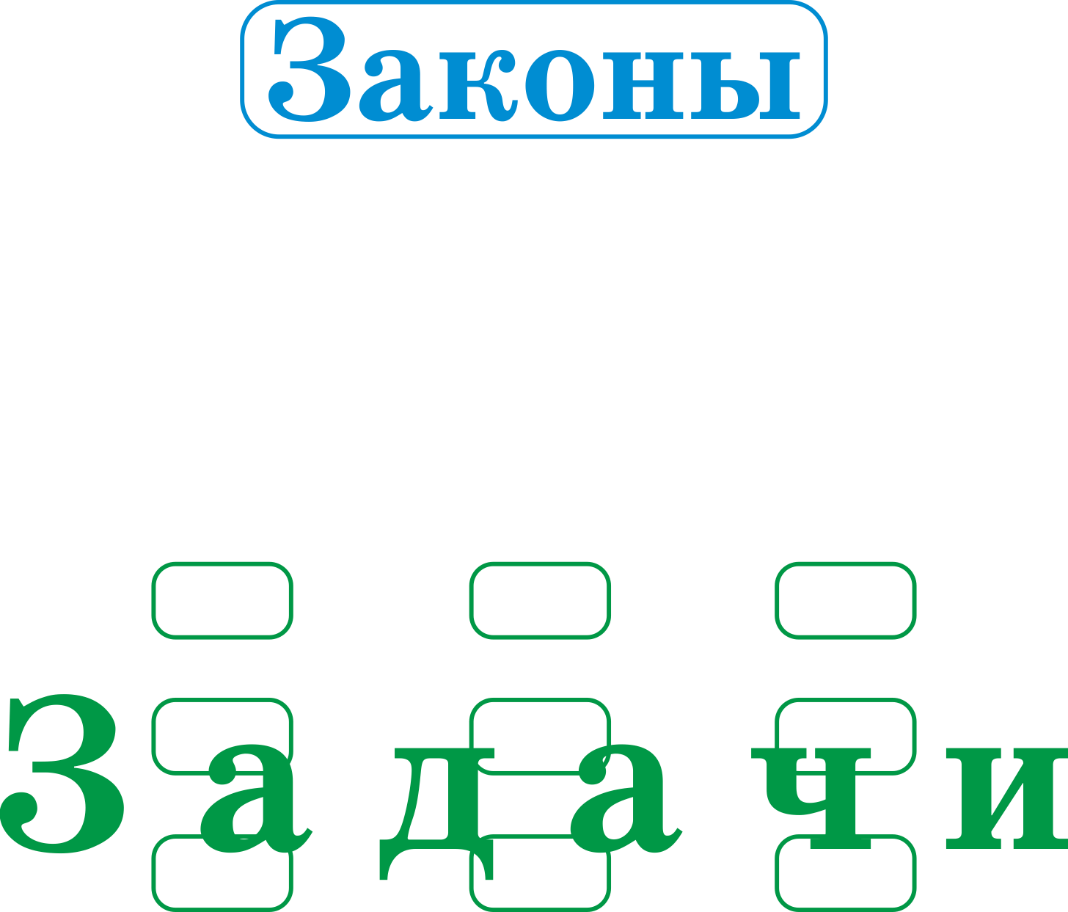 Вот как грустно всё выглядит без ключевых ситуаций…
Ключевые ситуации — первый уровень обобщения — переход к моделям. 
КС — элемент научного метода познания. 
КС — основные источники задач!
ОБРАЗЕЦ МЕТОДИКИ С ИСПОЛЬЗОВАНИЕМ КС
Галилей — научный метод познания: наблюдение, гипотеза, опыт; сочинения — диалоги!
Опыт, в котором проверяется гипотеза, — ключевая ситуация: при постановке опыта протекающее явление максимально приближают его к модели. 
Ключевые ситуации восходят к Галилею: они — часть научного метода познания. 
Знаменитые мысленные эксперименты Галилея — яркие примеры исследований ключевых ситуаций.
Пример: логическое доказательство того, что все тела должны падать одинаково. И только потом — Пизанская башня.
Вывод: изучение физики наиболее эффективно (и интересно!), когда оно построено как исследование ключевых ситуаций.
Исследовать небольшое число ключевых ситуаций можно!
Стирается искусственная грань между «теорией» и «задачами»: вместо «запоминания» и «применения заученного» — исследование. 
В наших УМК для 7-11 классов — достаточно полный набор (и разбор!) ключевых ситуаций по всем темам школьного курса физики.
Каждый параграф учебника — основа сценария урока, реализующего учебно-исследовательскую деятельность учеников. Благодаря этому ученики становятся активными участниками процесса обучения. 
Вопросы и задания органично включены в тексты параграфов. Благодаря этому теория изучается учениками в процессе деятельности, а не пассивно заучивается. 
В конце каждого параграфа — дополнительные вопросы и задания, распределённые по трём уровням сложности. 
Учебники построены на основе метода исследования ключевых ситуаций, который учит школьников решать задачи, а не запоминать готовые решения. 
Метод исследования ключевых ситуаций учит также ставить задачи. Это делает изучение физики творческим процессом и позволяет провести дифференциацию обучения.
Учебники для 7-9 классов — двухуровневые: почти в каждом параграфе есть рубрика «Хочешь узнать больше?». В ней приводятся дополнительные интересные сведения и рассматриваются более трудные задачи.
Почти в каждом параграфе учебников для 7-8 классов есть «Домашняя лаборатория», в которой предлагаются доступные каждому физические опыты и наблюдения. 
Учебники для 10-11 классов двух видов: для базового и углублённого уровней и для базового уровня. 
Комбинированные учебники позволят подготовить к ЕГЭ тех учеников в «базовых классах», которые хотят сдавать ЕГЭ. 
В конце каждого параграфа есть рубрика «Что мы узнали». Она избавляет учителя от необходимости диктовки основных положений и помогает ученикам при подготовке к уроку. 
В конце каждого учебника приведены «Ответы и решения», а также «Полезные советы».
Приведены сведения о расчёте погрешностей при проведении лабораторных работ. Написаны совместно с Г. Г. Никифоровым. 
Даны описания всех требуемых типов лабораторных работ. 
Учебники для 7-9 классов содержат олимпиадные задачи, распределённые по темам.
В конце каждого учебника предложены доступные большинству учеников задания для проектно-исследовательской деятельности.
Дополнительные материалы: электронная форма учебников, тетради для лабораторных, самостоятельных и контрольных работ.
В Казанском федеральном университете создаются поурочные интерактивные презентации для всех классов. Они могут также использоваться учениками при подготовке домашних заданий и для повторения.
ОТКРОЕМ УЧЕБНИКИ
Задача учебника изменилась!
Раньше: в основном было ЧТО учить.  
А теперь: ещё и КАК учить.
МЕТОДИКА ОБУЧЕНИЯ должна стать важной частью учебника.
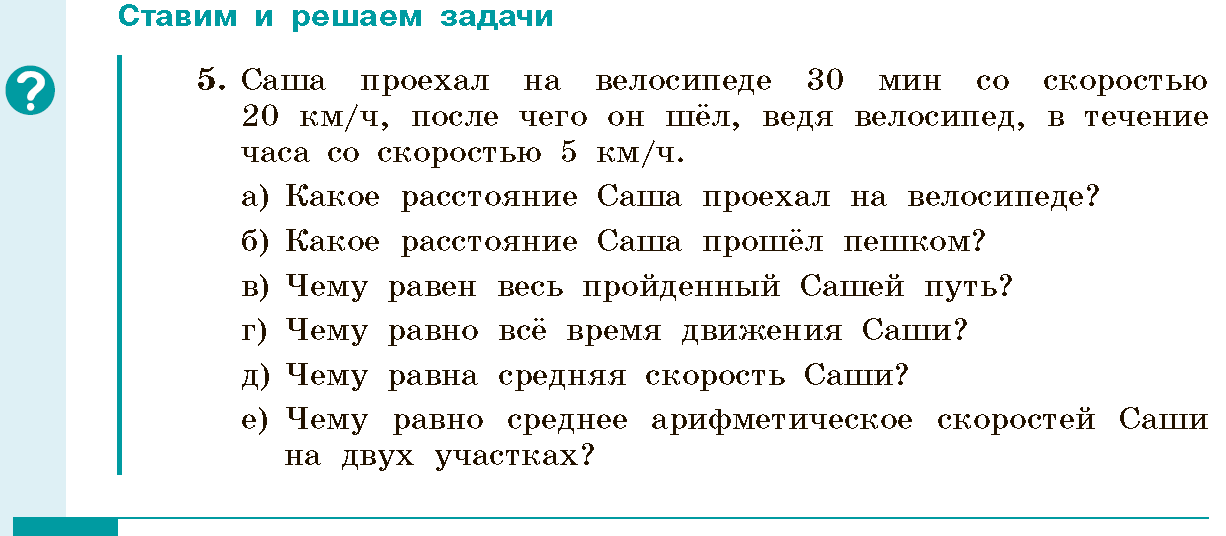 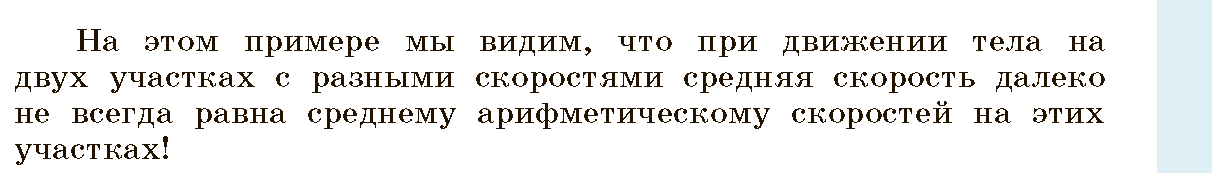 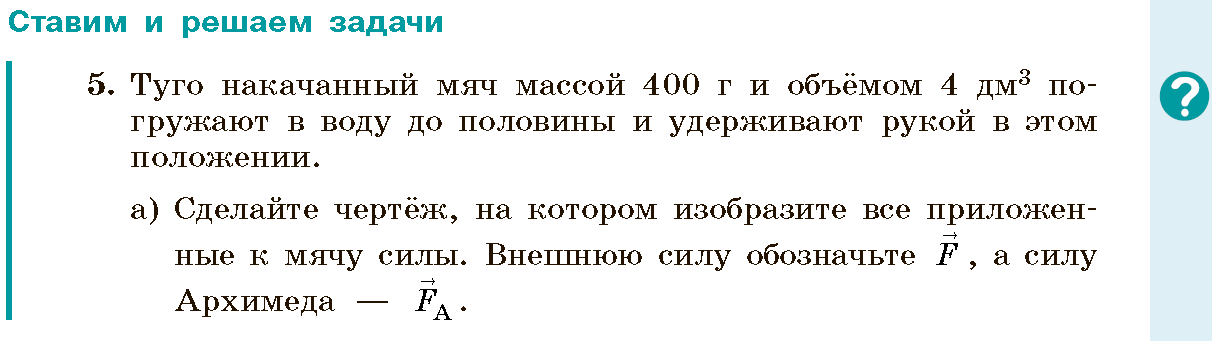 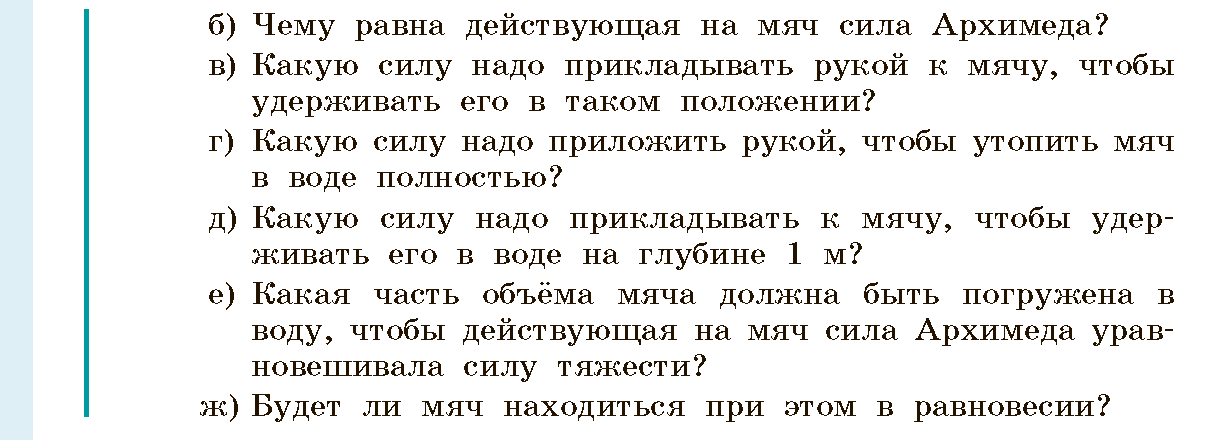 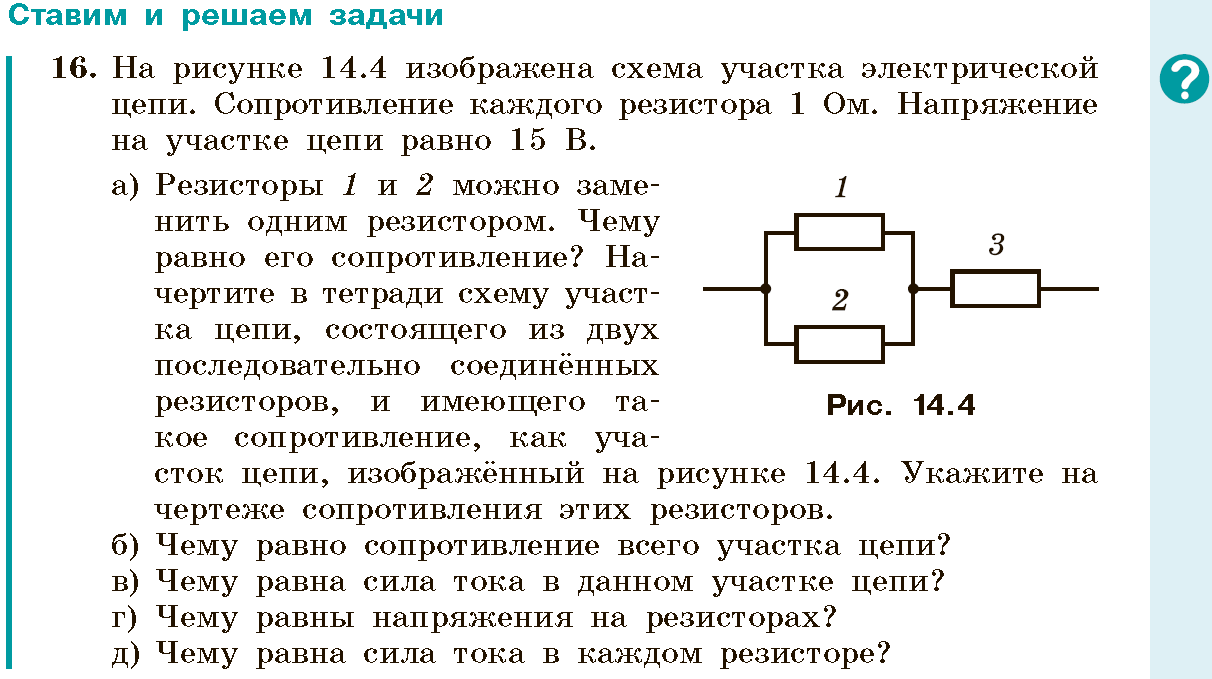 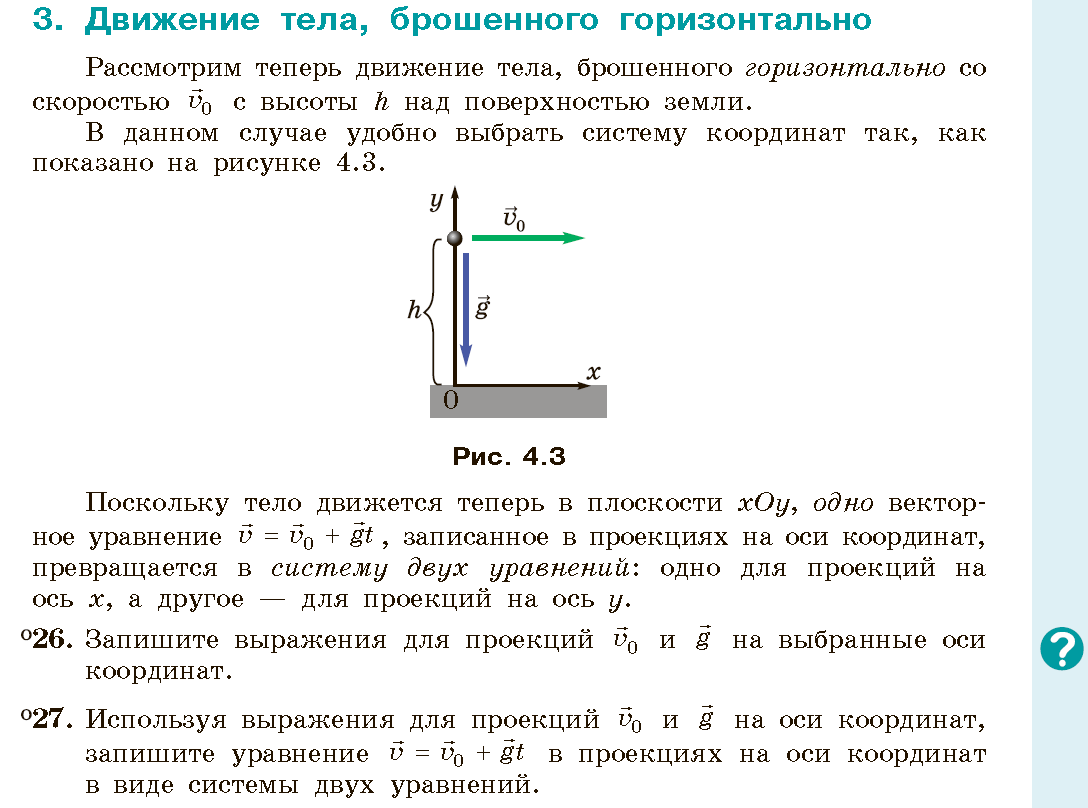 Ответы и решения
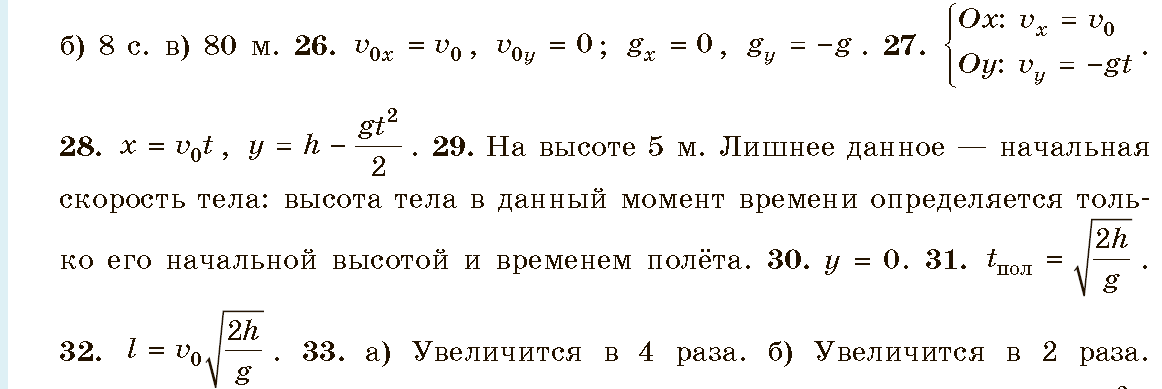 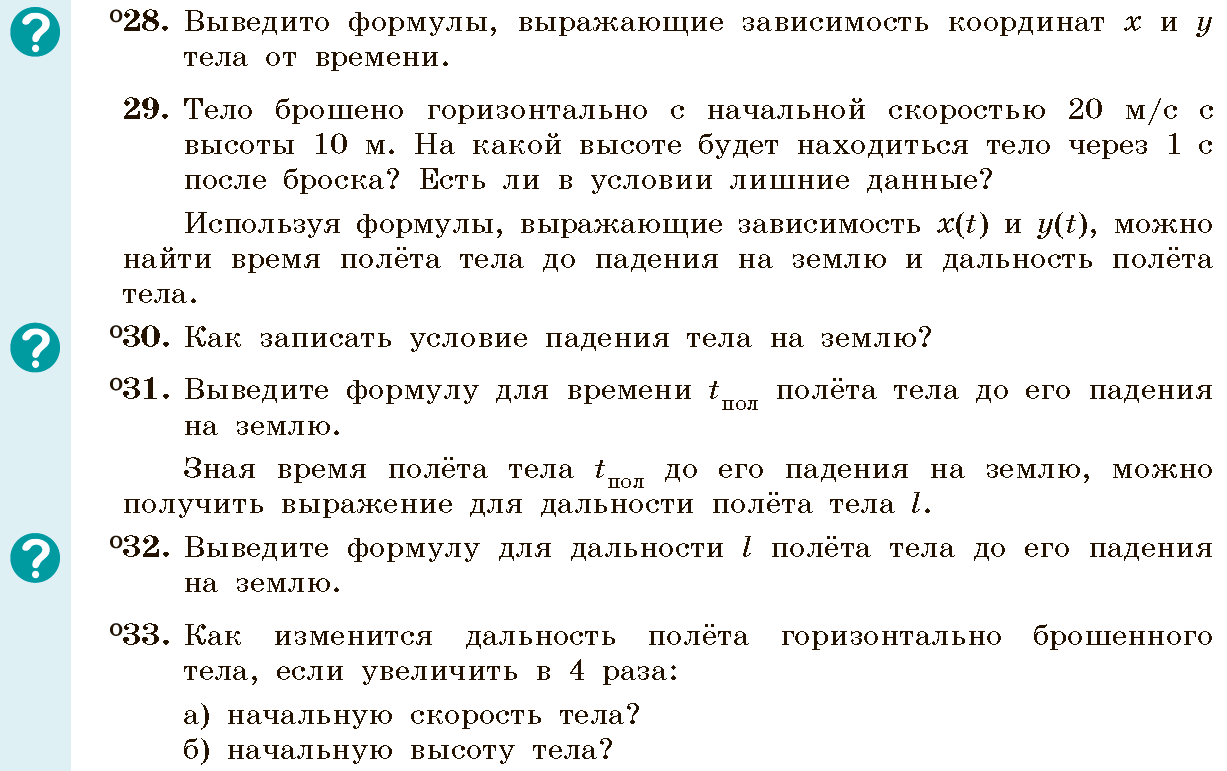 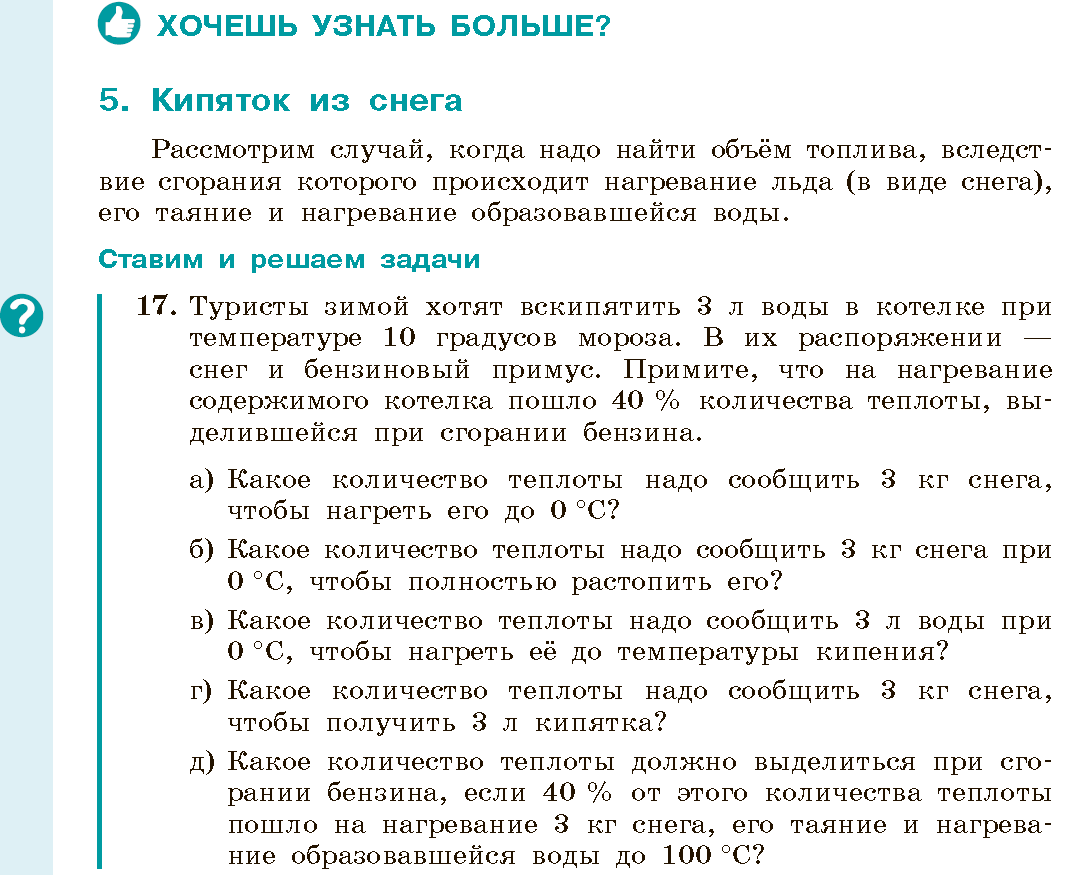 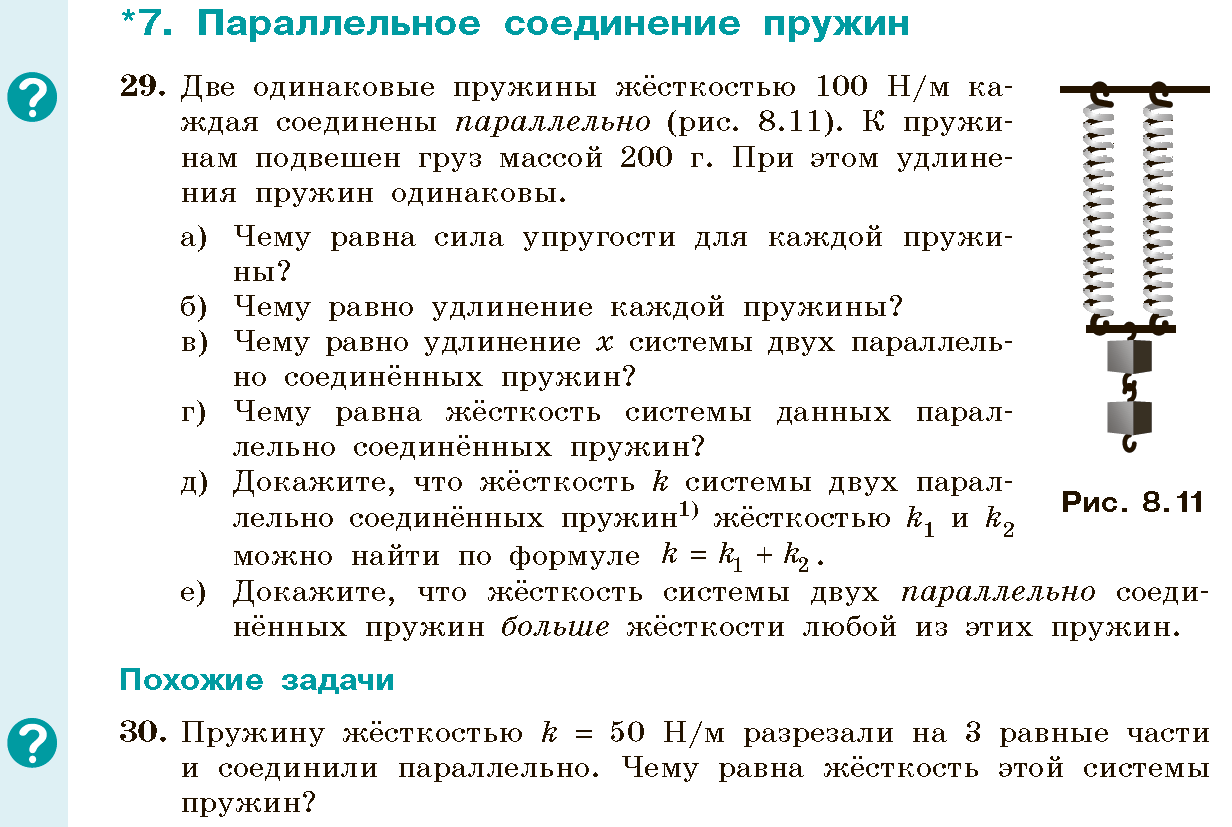 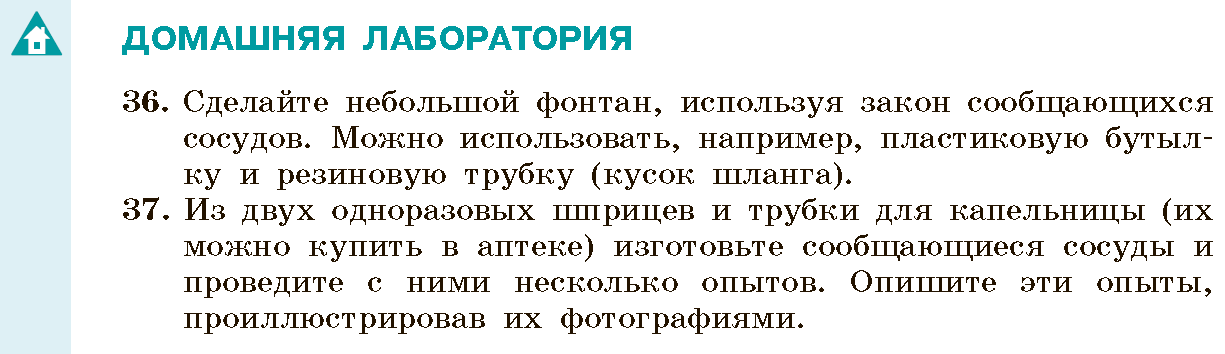 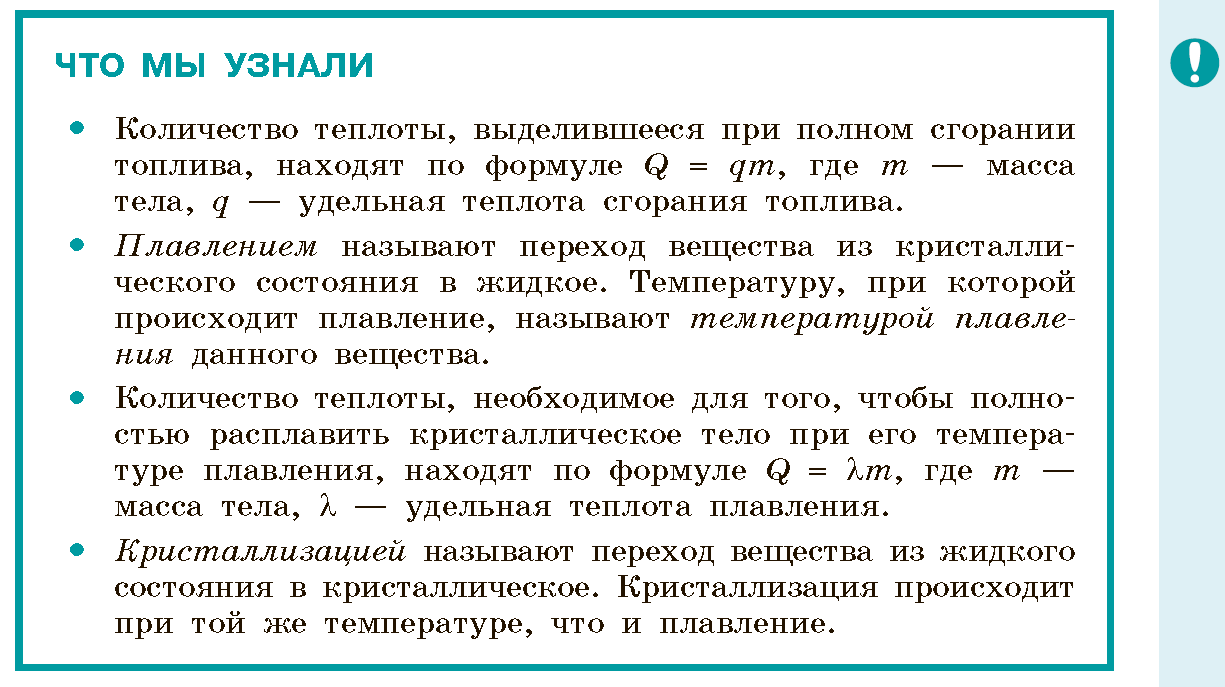 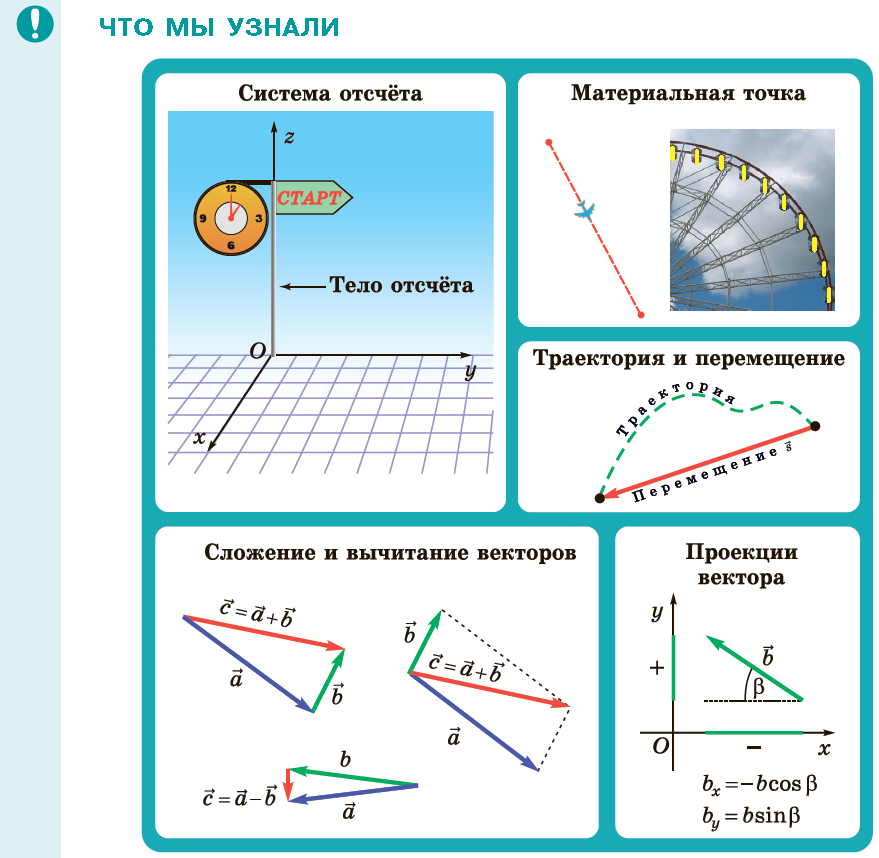 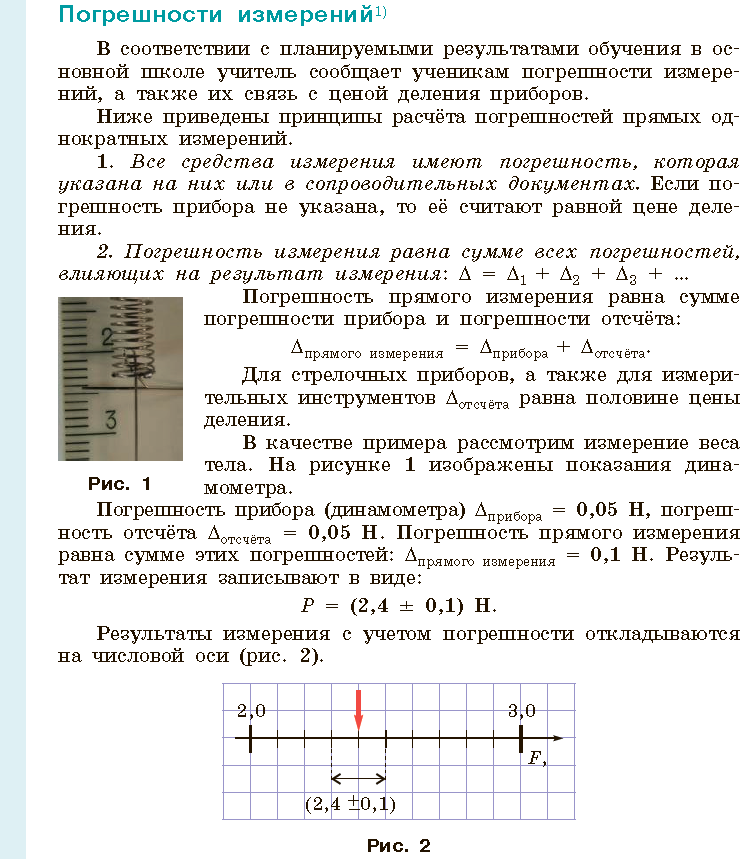 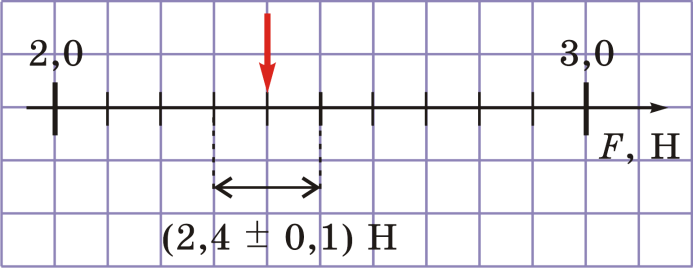 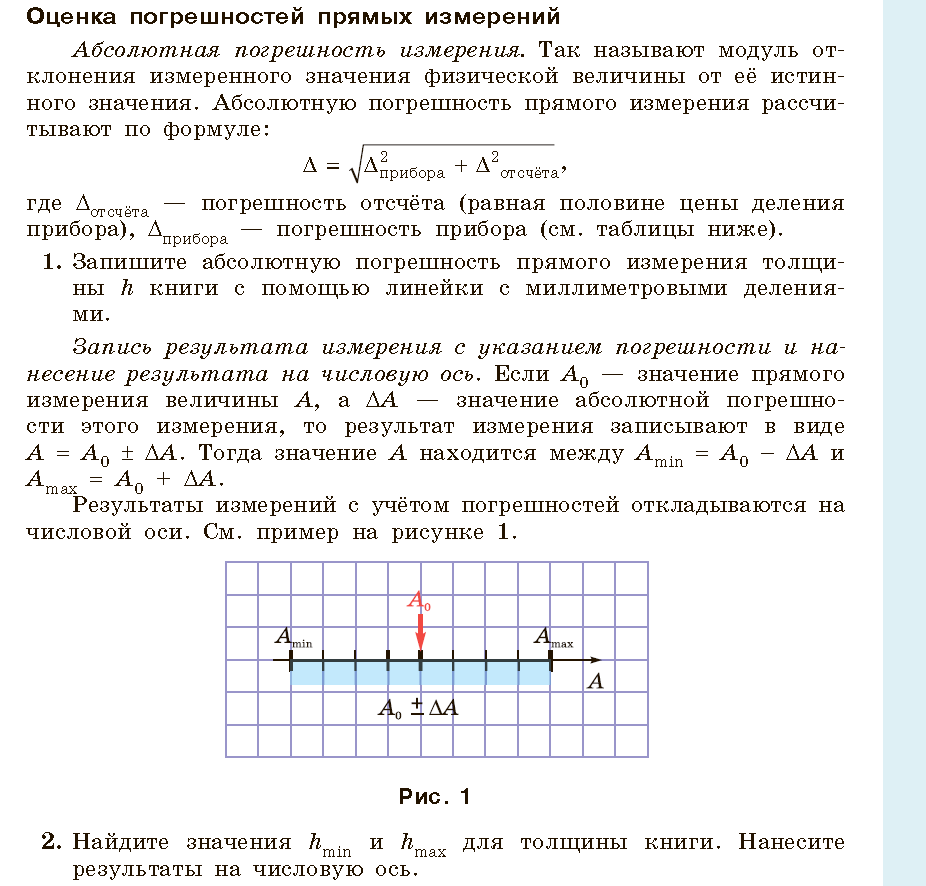 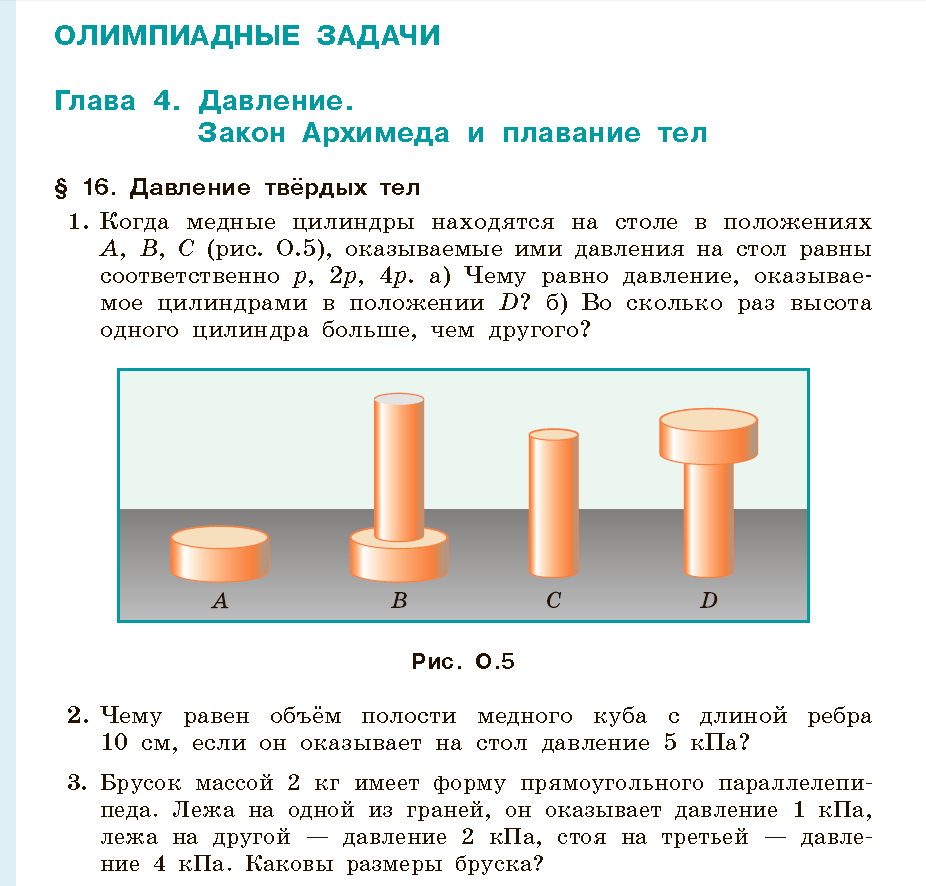 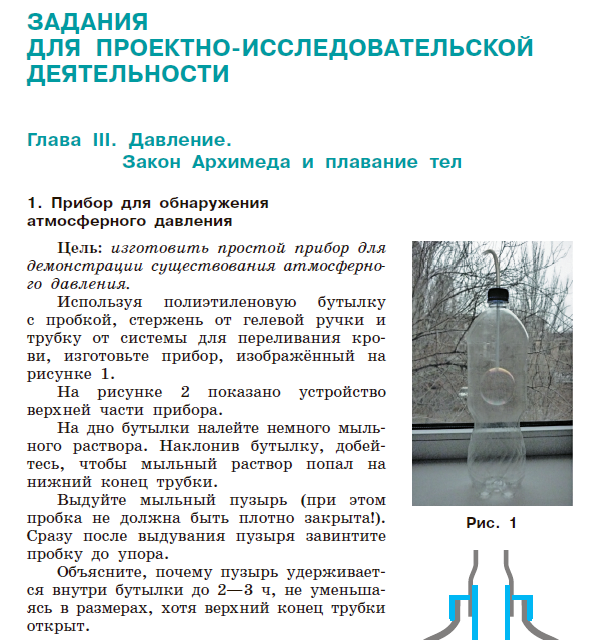 «АЛГОРИТМ» ИССЛЕДОВАНИЯ КЛЮЧЕВОЙ СИТУАЦИИ
Какие законы и закономерности справедливы для данной ситуации? Как это обосновать? 
Записываем эти законы и закономерности в виде уравнений.
Какие задачи можно поставить, используя эту систему уравнений?
Как решить эти задачи?
Решение каждой из этих задач — новые закономерности данной ситуации. 
Как можно модифицировать исходную ситуацию для постановки и решения новых задач?